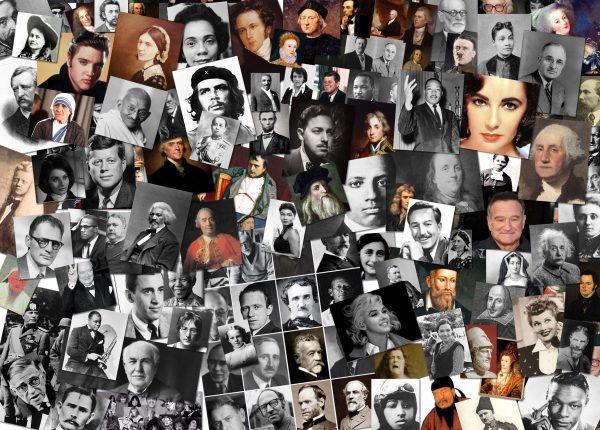 Leaders & Heroes
People who made a difference
Lecture # 3 Human Rights Activists
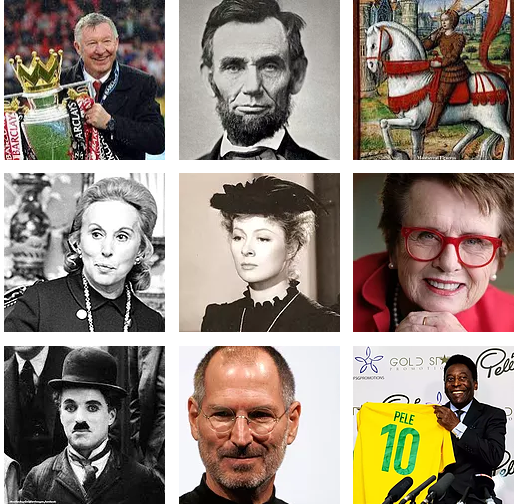 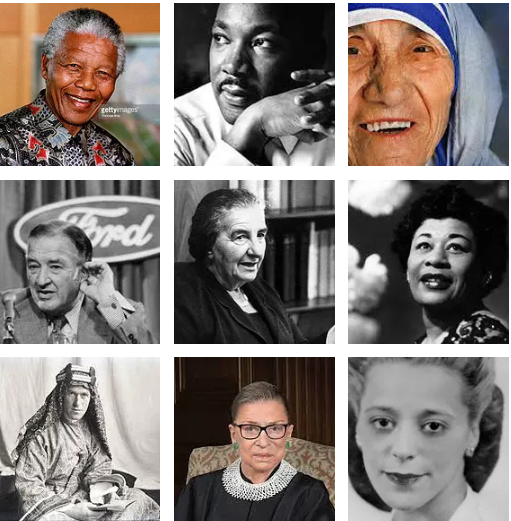 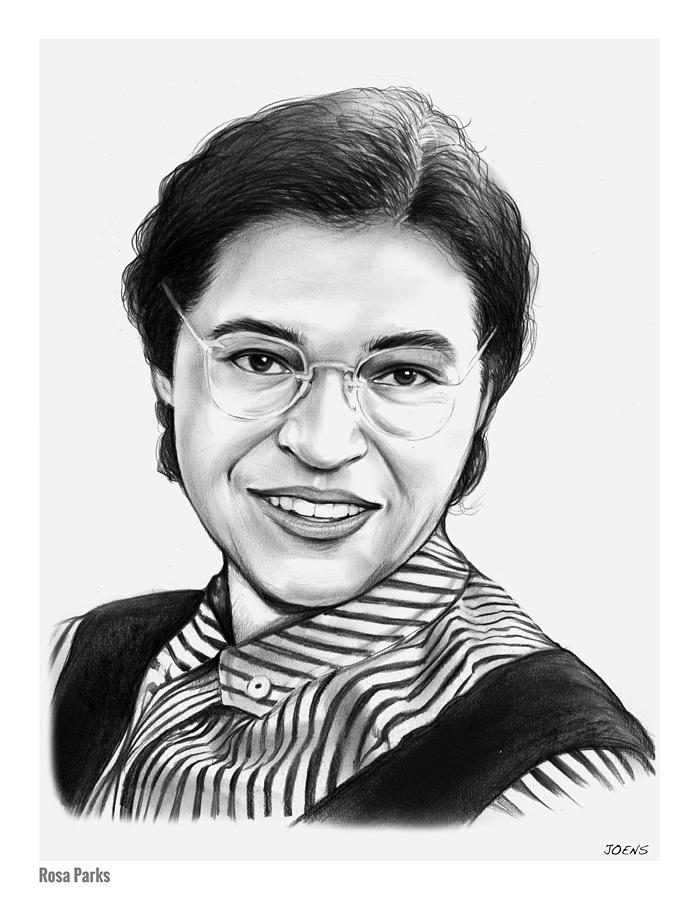 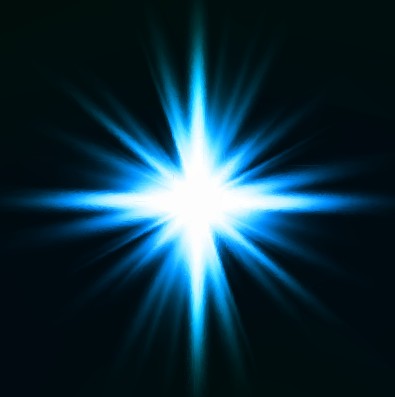 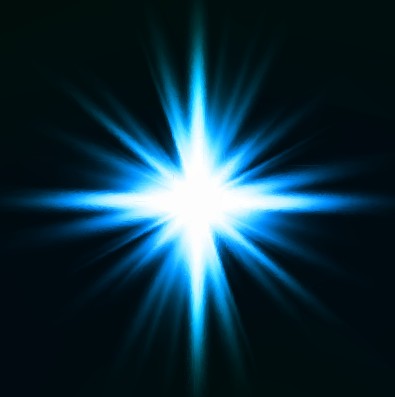 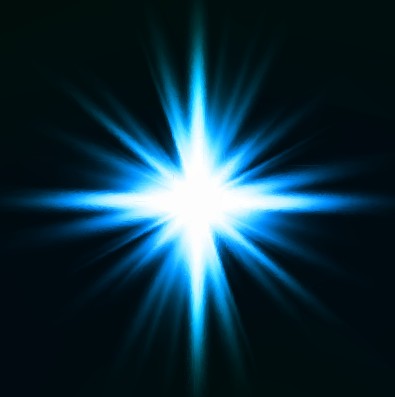 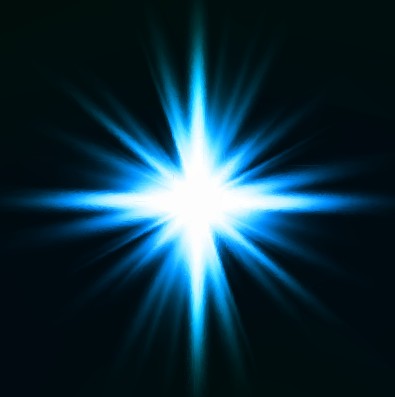 I Have a Dream
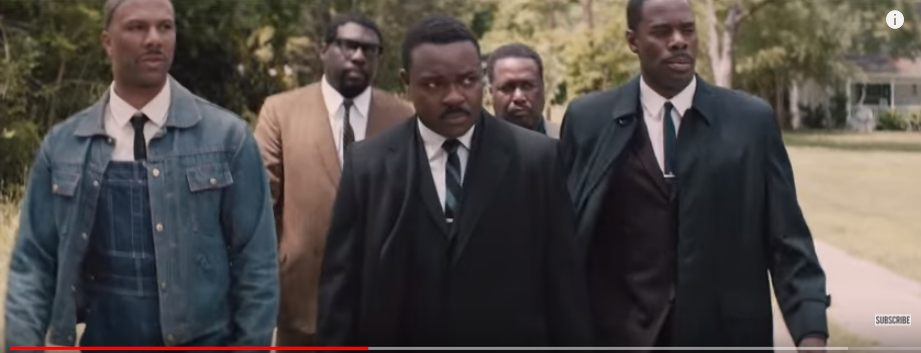 SELMA
https://www.youtube.com/watch?v=x6t7vVTxaic
https://www.youtube.com/watch?v=3_RBi8xaXjA
https://www.youtube.com/watch?v=e49VEpWg61M
https://www.youtube.com/watch?v=zGt1zbNt2TI
https://www.youtube.com/watch?v=toNMgn3Tj2Q
Like Grandfather Like Granddaughter
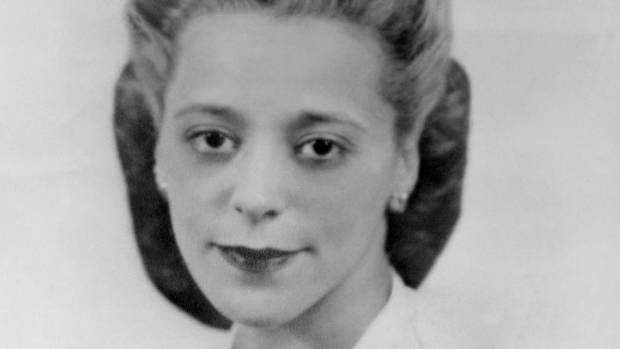 https://www.youtube.com/watch?v=MxU84Pb2HAo
https://www.youtube.com/watch?v=xnjDgorj1Tw
https://www.youtube.com/watch?v=i3XPVlJyocg
https://www.youtube.com/watch?v=a9zQ5bNyn8s
Rosa Parks
https://www.youtube.com/watch?v=v8A9gvb5Fh0
https://www.youtube.com/watch?v=eP1PeR4huuM
https://www.youtube.com/watch?v=VMACKNh5MuY
https://www.youtube.com/watch?v=cNzQW_lwOko
The Influence of Rosa Park
https://www.youtube.com/watch?v=JKCsZc37esU
RBG
https://www.youtube.com/watch?v=eY9OE-Eq4TE
https://www.youtube.com/watch?v=kW6YEZMtIto
https://www.youtube.com/watch?v=AiWYYd1zNJs
In Her Own Words
https://www.youtube.com/watch?v=cED0_VEOuRI
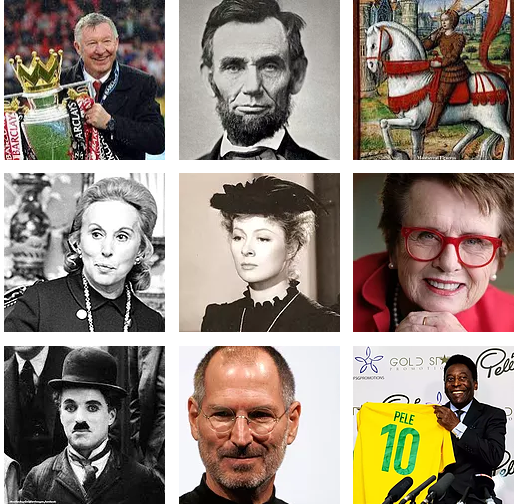 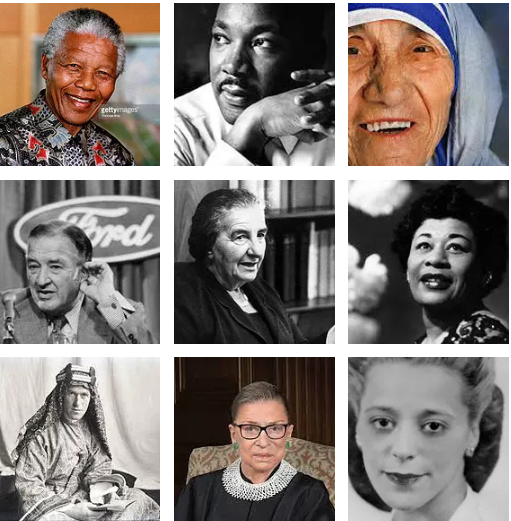 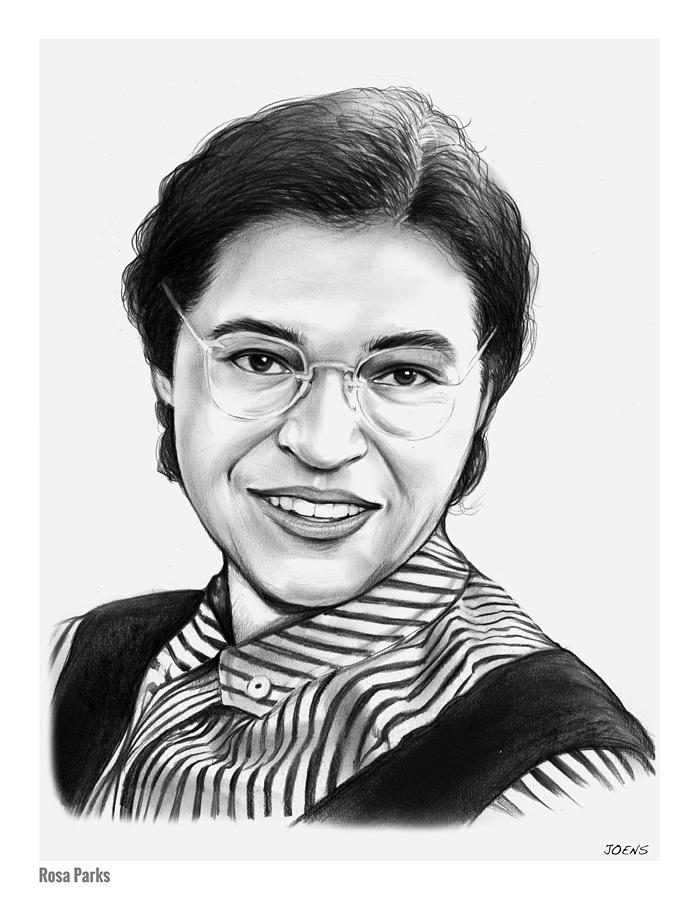 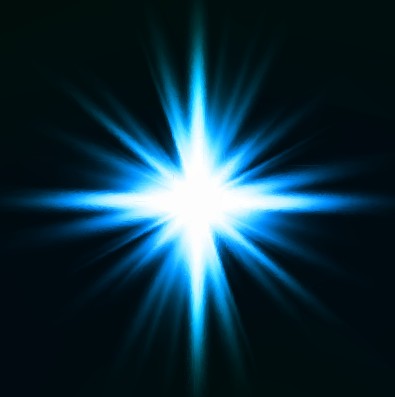 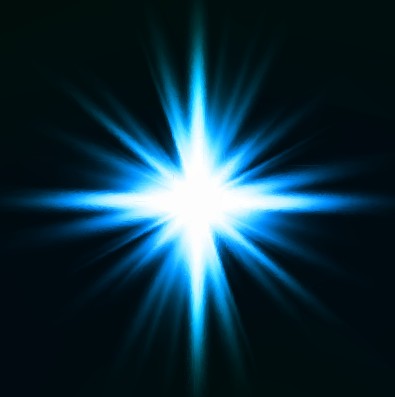